Муниципальное Бюджетное 
Общеобразовательное учреждение 
средняя Общеобразовательная
 школа №3 города Чадана 
 Республики тыва
Учитель физики – 
Куулар
Аясмаа
Дойлусовна
Мастер-класс по теме:
«Что такое свет?
Корпускулярно-волновой    
   дуализм»
«Что такое           
            свет?»
1) Свет – поток частиц.
2)  сВет -  волна
Если при движении, дробь с большей скоростью догонит дробь с меньшей скоростью, то  произойдет столкновение частиц.  При этом частицы могут изменить направление движения или что-то другое может произойти с ними, а мы знаем, что свет распространяется прямолинейно и, при падении света на поверхность, не замечается явления, происходящие с потоками частиц при столкновении.  В чем же дело? Может свет - это все-таки волна?
Если свет – это волна, то почему появляется тень от препятствия? Ведь мы хорошо знаем, что волны огибают края препятствия и за препятствием должны  образоваться вторичные волны и никаким образом не должна возникать за препятствием тень. В чем же дело? Может свет - это все-таки поток частиц?
Каких взглядов сегодня придерживаются ученые на происхождение света? В настоящее время считается, что световые волны имеют характерные особенности и частиц и волн одновременно.  В этом состоит суть понятия корпускулярно-волнового дуализма.
Что вы видите на этом рисунке?
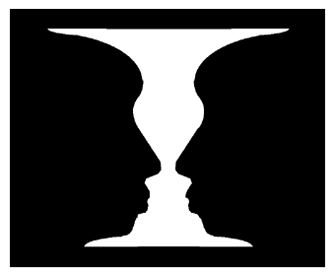 Предполагаемые ответы:
1) белую фигурную вазу на темном фоне

2) темные силуэты двух лиц, сближающихся в поцелуе
Может один рисунок содержать два различных изображения, проявляя либо одно из них, либо другое. Так этот пример наглядно, образно демонстрирует возможность дуальных свойств у одного объекта.